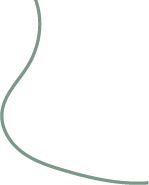 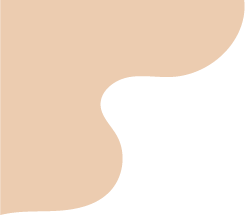 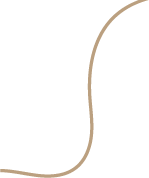 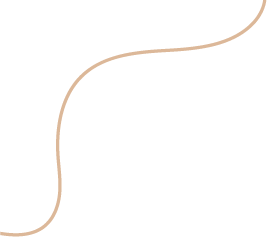 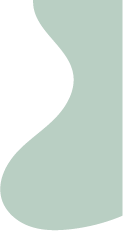 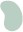 LEONARD
TREMBLAY
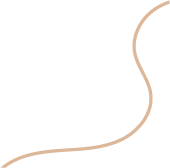 Visagiste
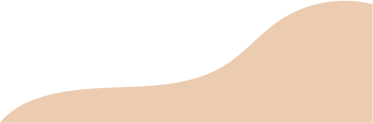 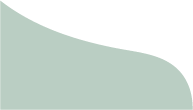 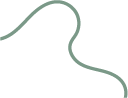 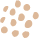 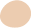 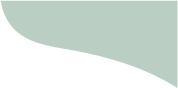 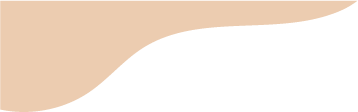 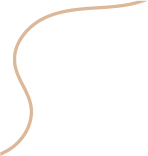 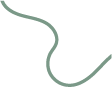 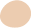 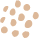 BEAUTY SALOON
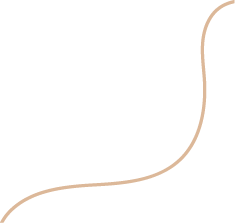 012-345-6789
5703 Rippin Crescent Apt. 185, New Tremaine
example@mail.com
example.com
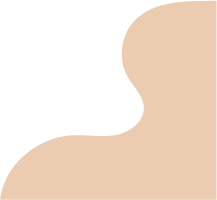 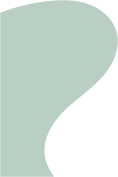 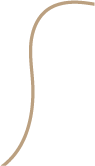 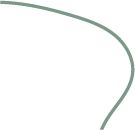 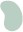